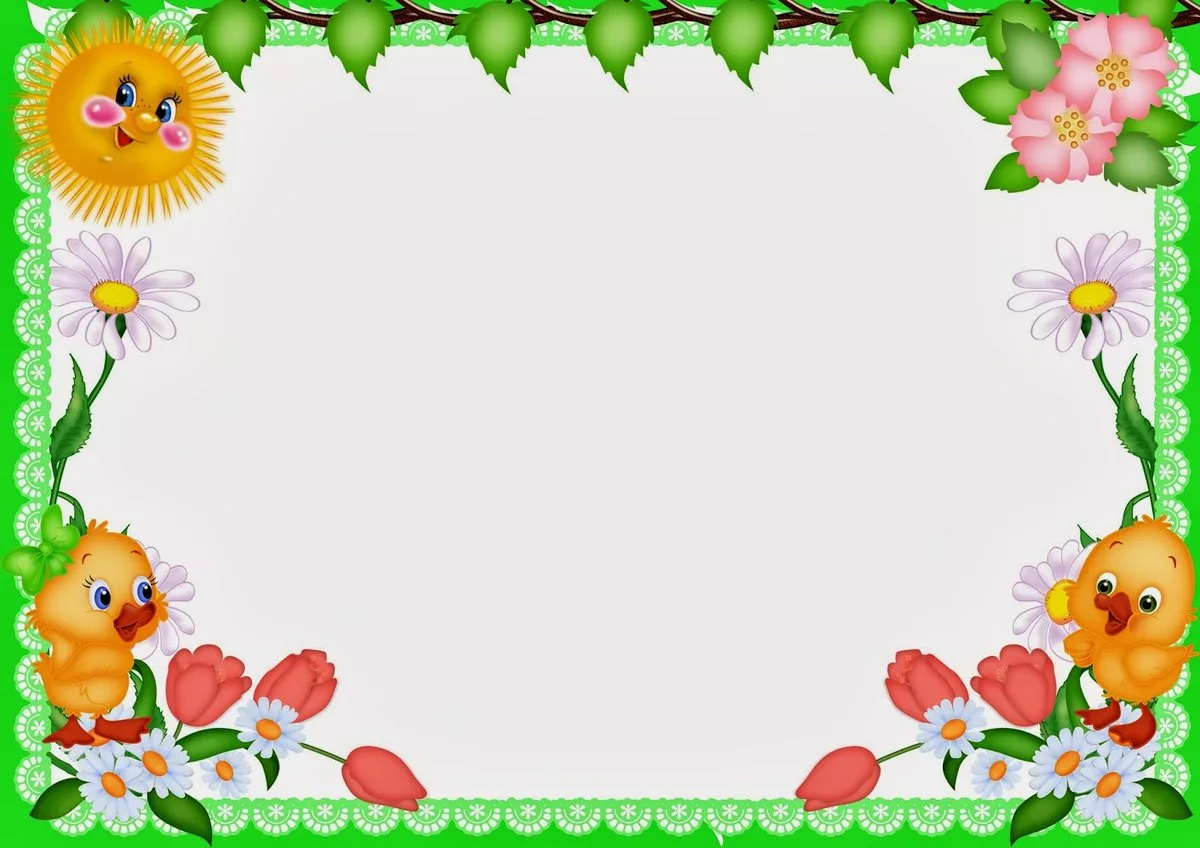 Муниципальное казенное дошкольное образовательное учреждение « Детский сад № 3 п.Теплое»
Отчет 
клуб по интересам «Умелые ручки»
Выполнил : воспитатель 2 младшей группы 
Фетисова Жанна Юрьевна
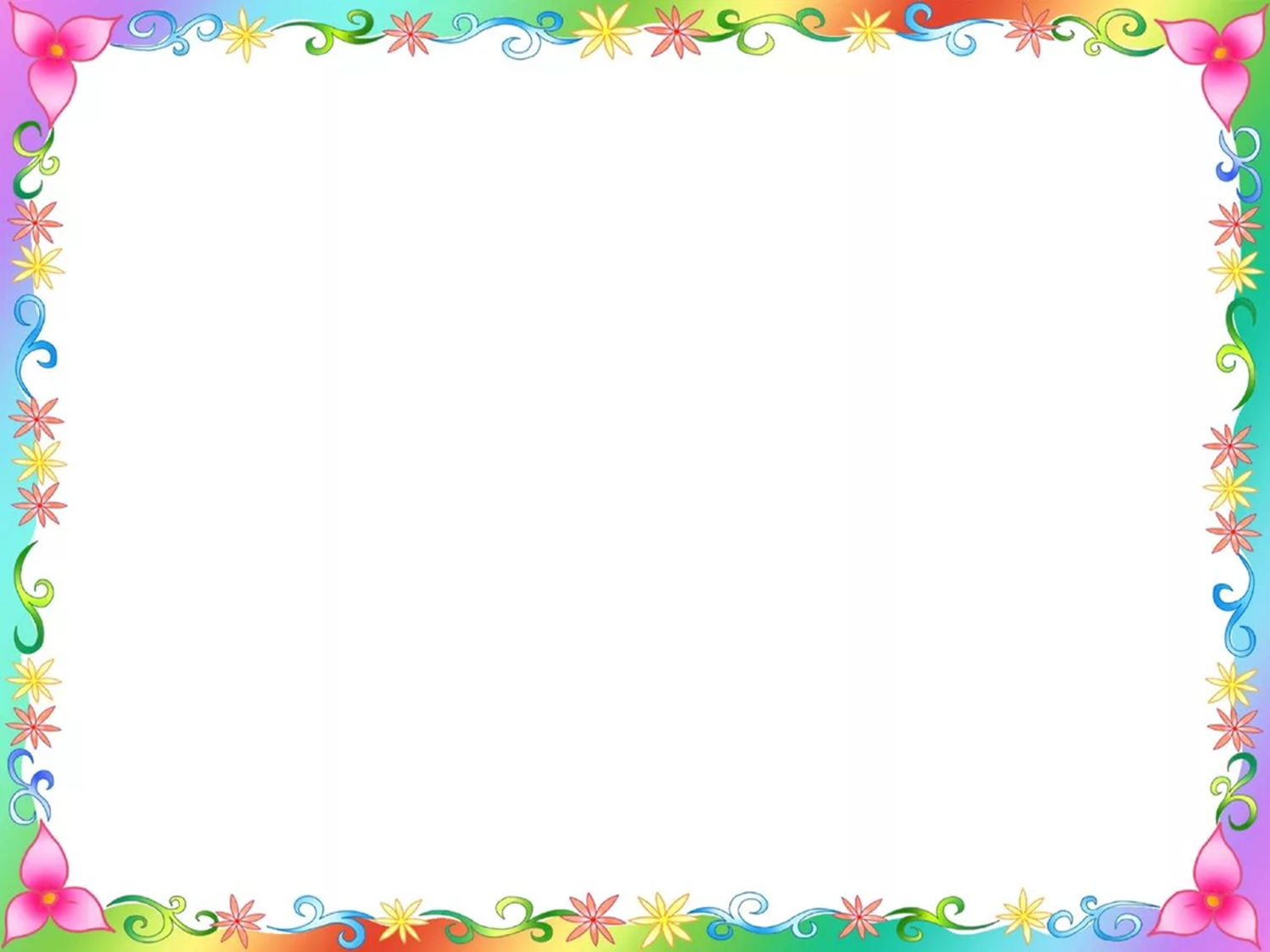 Цель программы клуба по интересам:
создание условий для развития личности, способной к творчеству и самореализации через воплощение в художественной работе собственных неповторимых черт и индивидуальности. Техники, применяемые в кружковой работе, доступны детям дошкольного возраста и при необходимости проходят адаптацию.
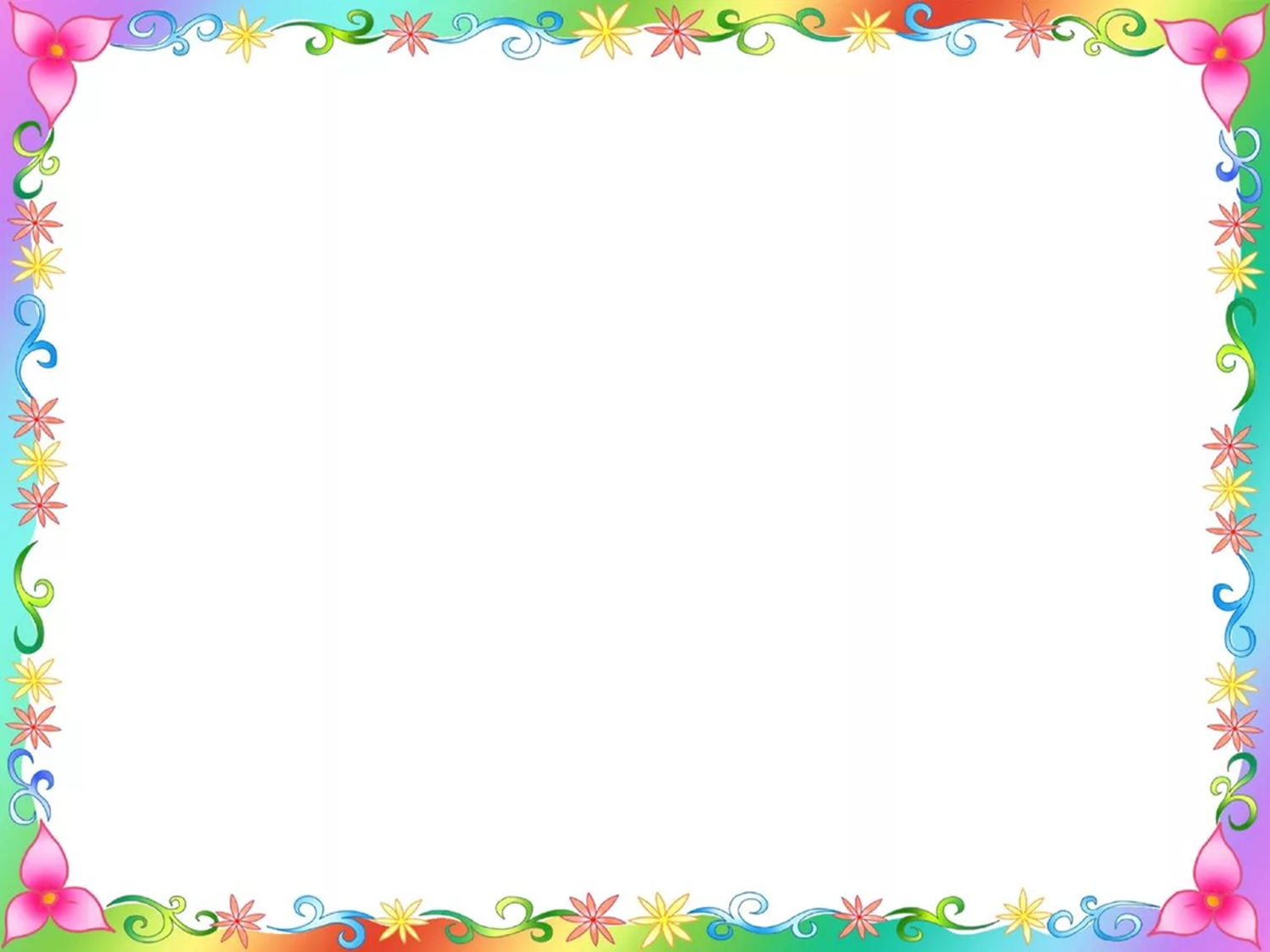 Образовательные:
-познакомить с нетрадиционными изобразительными техниками рисования (пальчиками – ладошками, методом тычка, ватными палочками и тд.)
-формировать произвольные координированные движения пальцев рук, глаз;
-формировать практические умения и навыки;
-обучать различным навыкам работы с бумагой, пластилином, крупами, вата.
-формировать умение воплощать свои идеи в художественный образ.
	Развивающие:
-развивать мелкую моторику пальцев, кистей рук;
-совершенствовать движений рук;
-развивать познавательные психические процессы: произвольное внимание, логическое мышление, зрительное и слуховое восприятие, память;
-развивать речь детей.
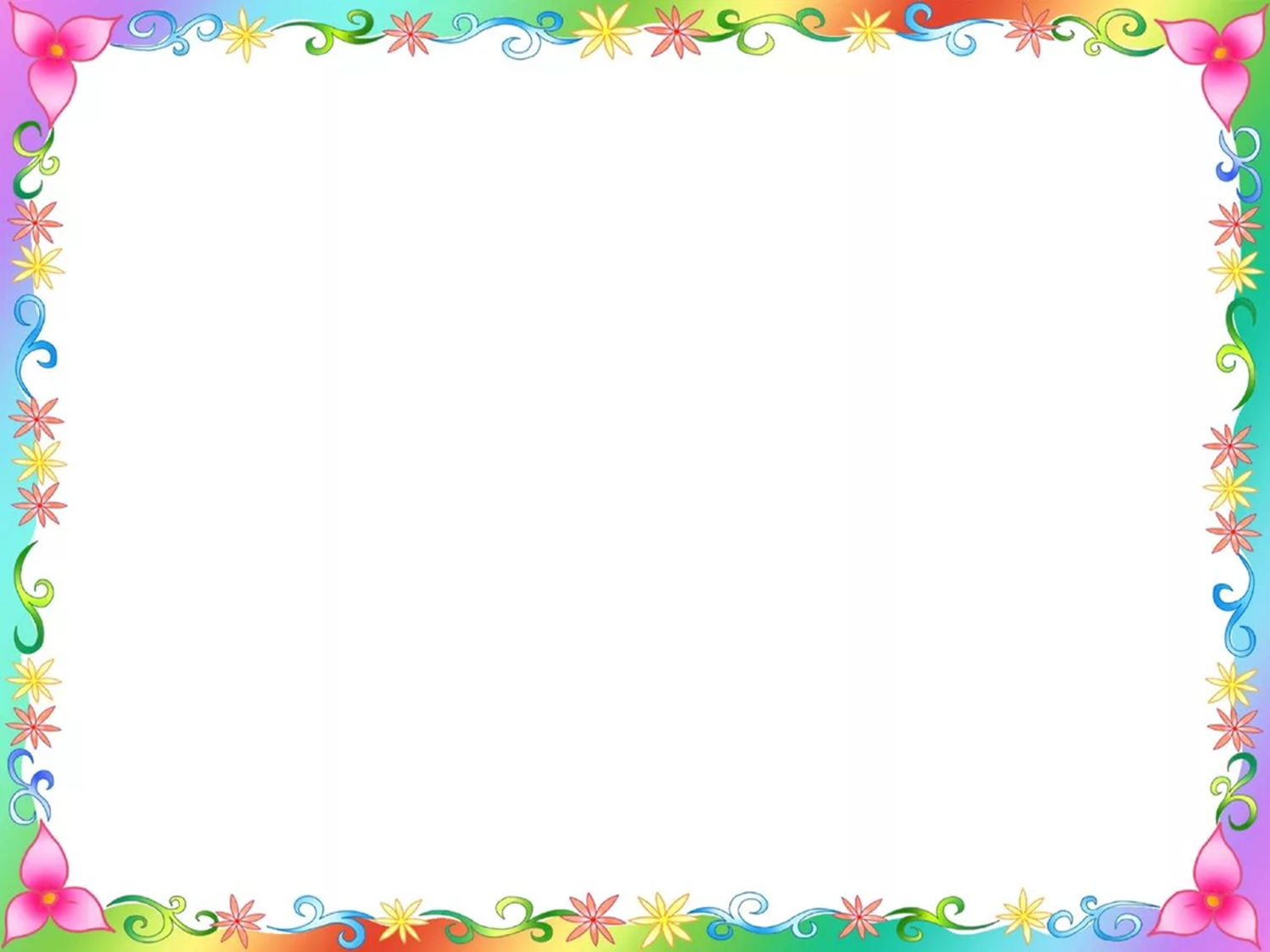 Воспитательные:
-воспитывать нравственные качества по отношению к окружающим (доброжелательность, чувство товарищества и т. д.);
-воспитывать и развивать художественный вкус;
-воспитывать усидчивость, целенаправленность;
-воспитывать умение организовать свое рабочее место и убрать его.
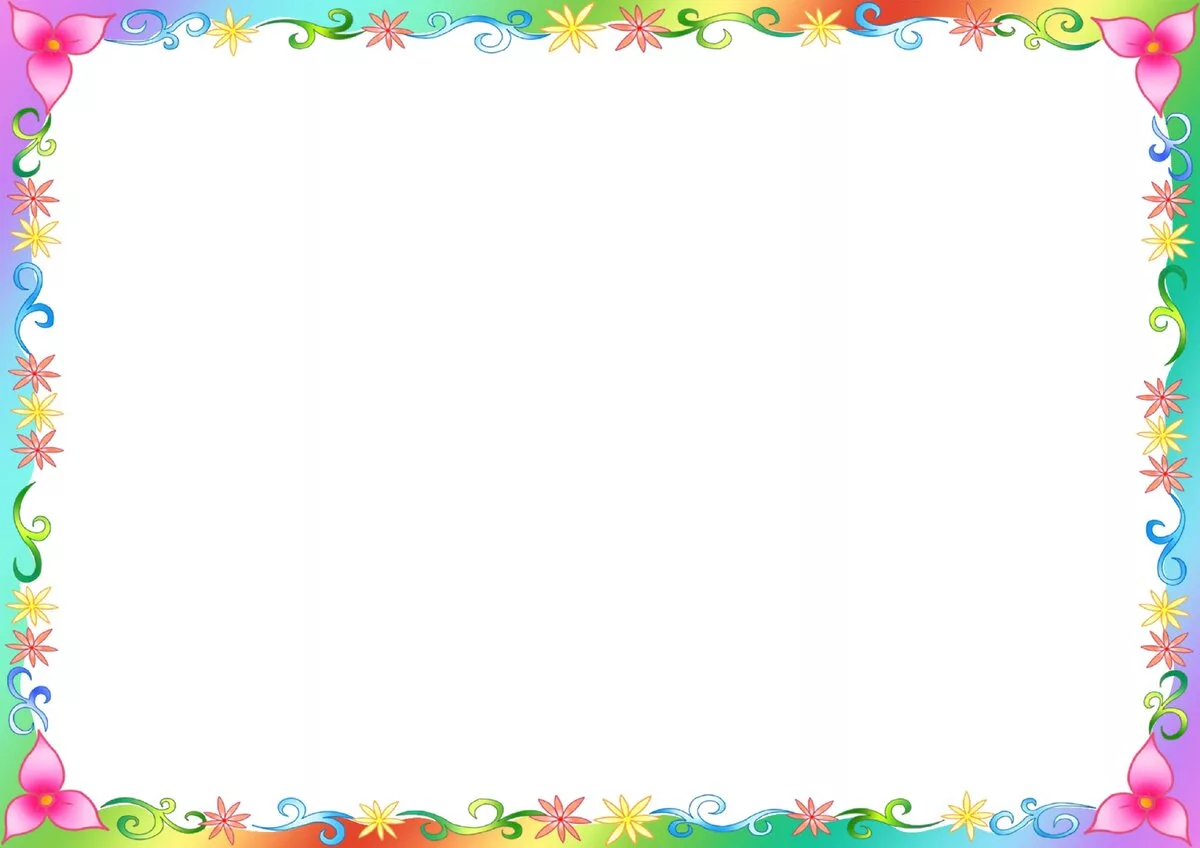 Клуб по интересам  «Умелые ручки» направлен на развитие и укрепление мелкой моторики рук у детей 3-4 лет. На начальном этапе жизни именно мелкая моторика отражает то, как развивается ребенок, свидетельствует о его интеллектуальных способностях. Дети с плохо развитой ручной моторикой неловко держат ложку, карандаш, не могут застегивать пуговицы, шнуровать ботинки. Им бывает трудно собрать рассыпавшие детали конструктора, работать с пазлами, счетными палочками, мозаикой.
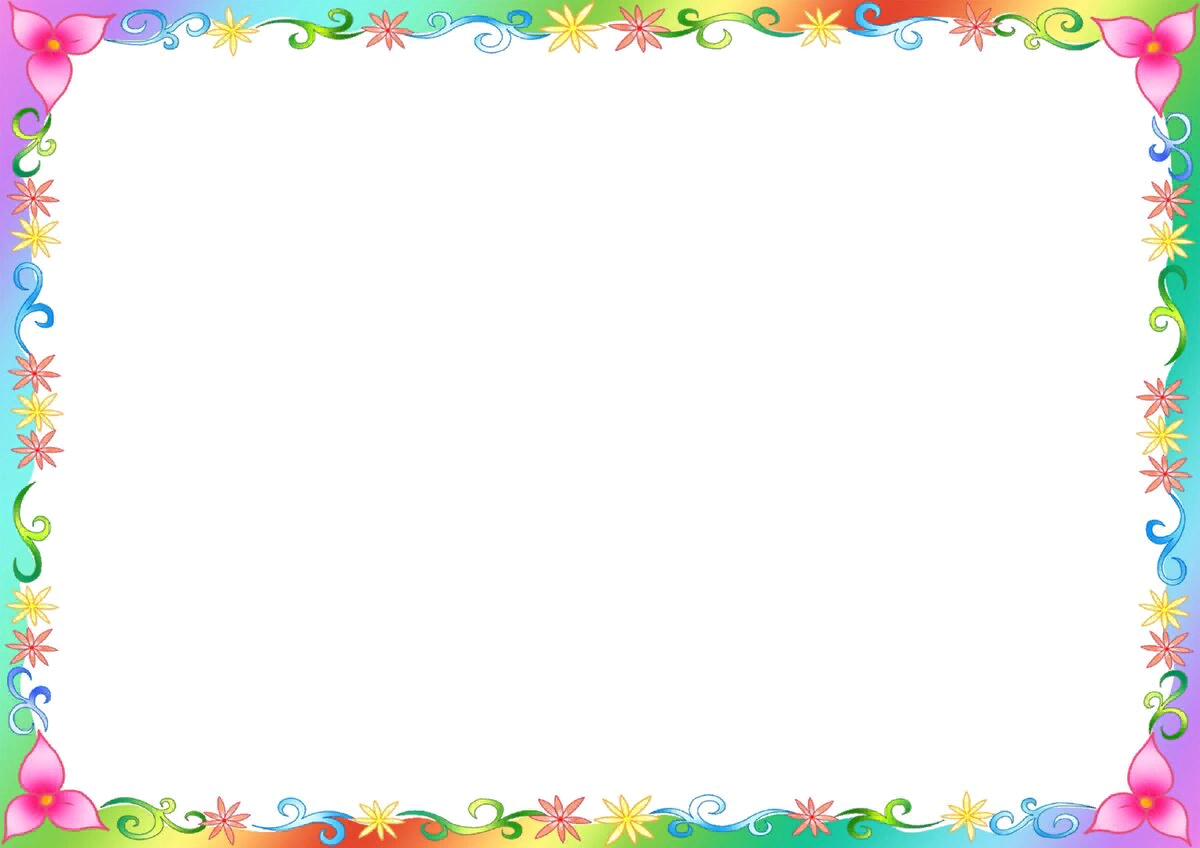 В ходе реализации программы дети познакомятся со следующими нетрадиционными художественными техниками:
	-Рисование пальчиками: ребенок опускает в пальчиковую краску пальчик и наносит точки, пятнышки на бумагу. На каждый пальчик набирается краска разного цвета. После работы пальчики вытираются салфеткой, затем краска смывается.
	-Рисование ладошкой: ребенок опускает в пальчиковую краску ладошку делает отпечаток на бумаге. Рисуют и правой и левой руками, окрашенными разными цветами. После работы руки вытираются салфеткой, затем краска смывается.
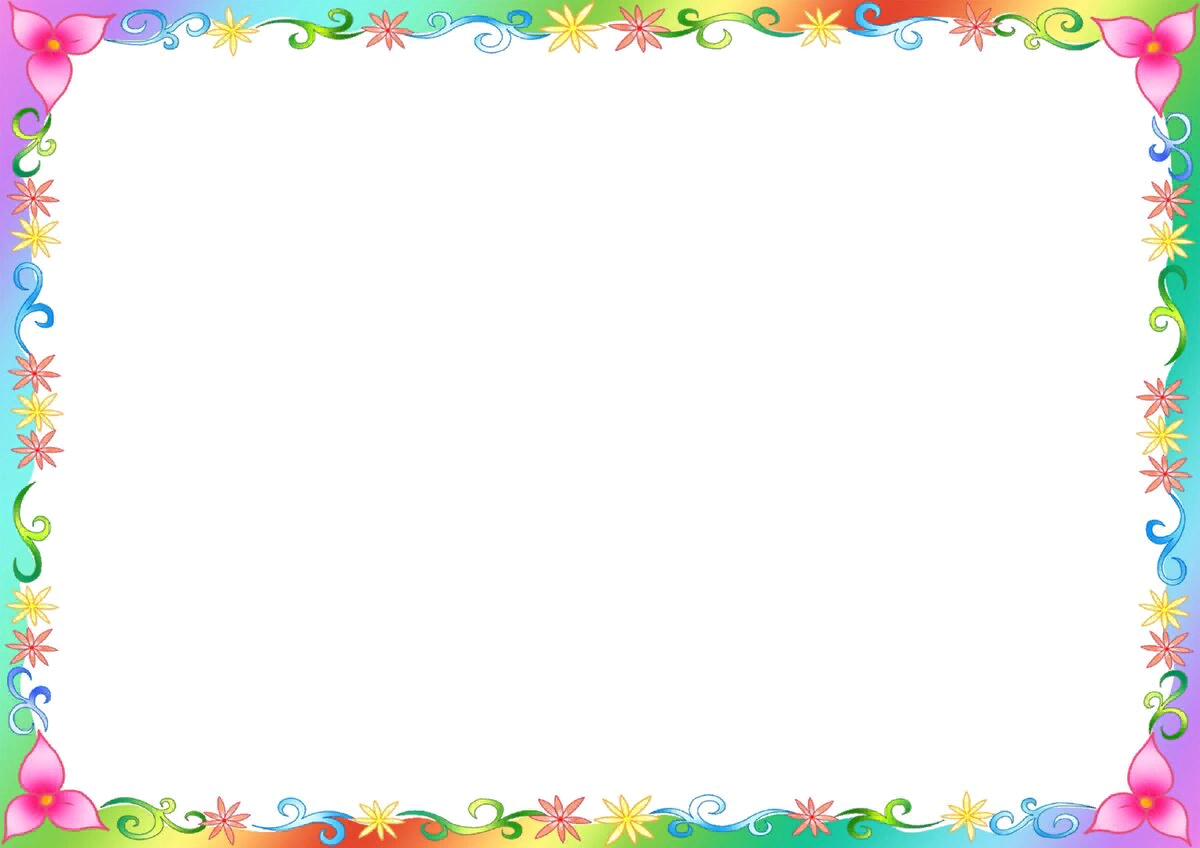 -Тычок жесткой полусухой кистью: ребенок опускает в гуашь кисть и ударяет ею по бумаге, держа вертикально. При работе кисть в воду не опускается. Таким образом, заполняется весь лист, контур или шаблон. Получается имитация фактурности пушистой или колючей поверхности.
	-Оттиск печатками из картофеля: ребенок прижимает печатку к штемпельной подушке с краской и наносит оттиск на бумагу. Для получения другого цвета меняются и мисочка и печатка.
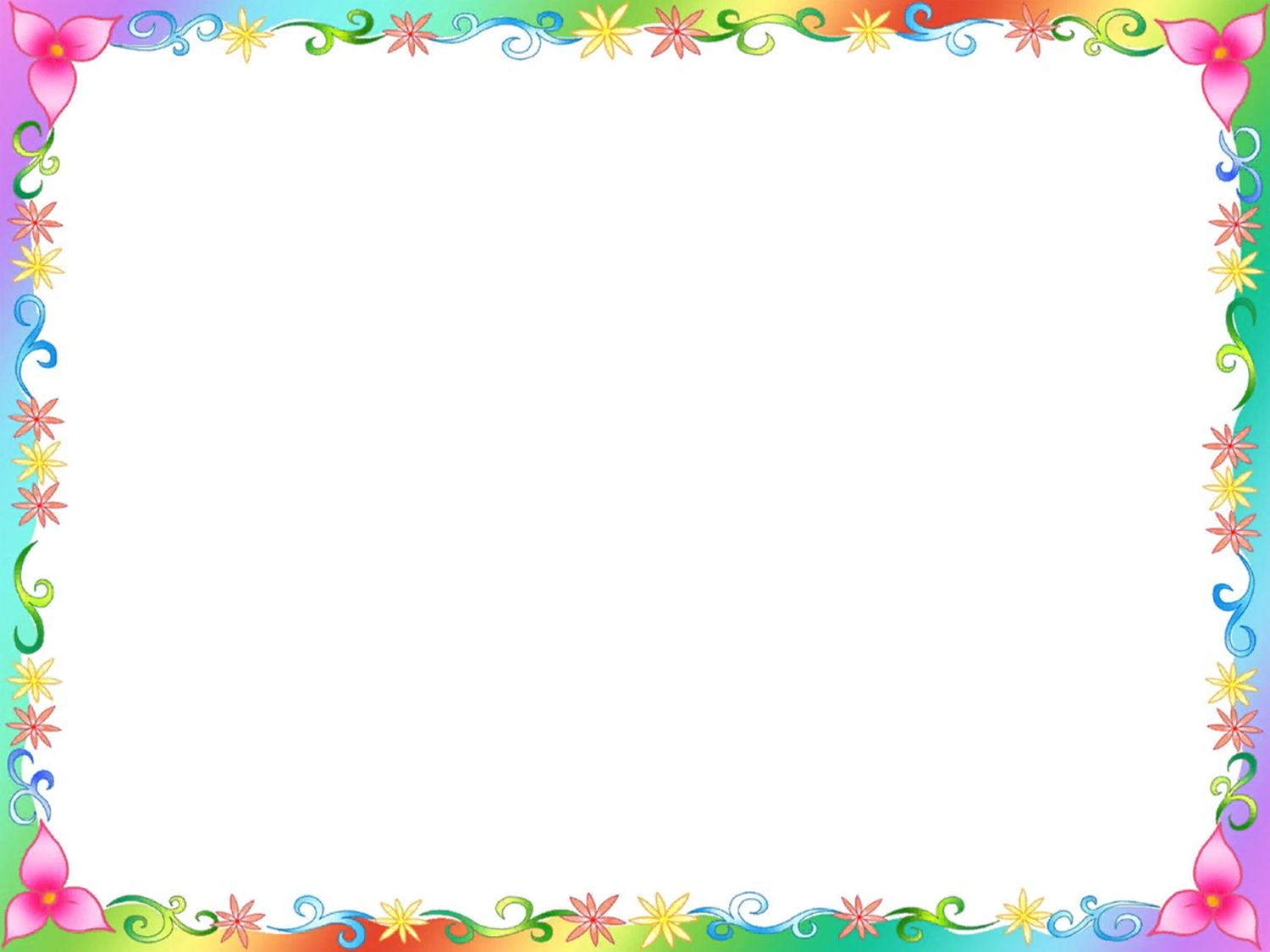 -Скатывание бумаги: ребенок мнет в руках бумагу, пока она не станет мягкой. Затем скатывает из неё шарик. Размеры его могут быть различными: от маленького (ягодка) до большого (облачко, ком снеговика). После этого бумажный комочек опускается в клей и приклеивается на основу.
	-Рисование манкой и гречкой: ребенок рисует клеем по заранее нанесенному рисунку. Не давая клею засохнуть, насыпает на клей манку (гречку) (по рисунку).
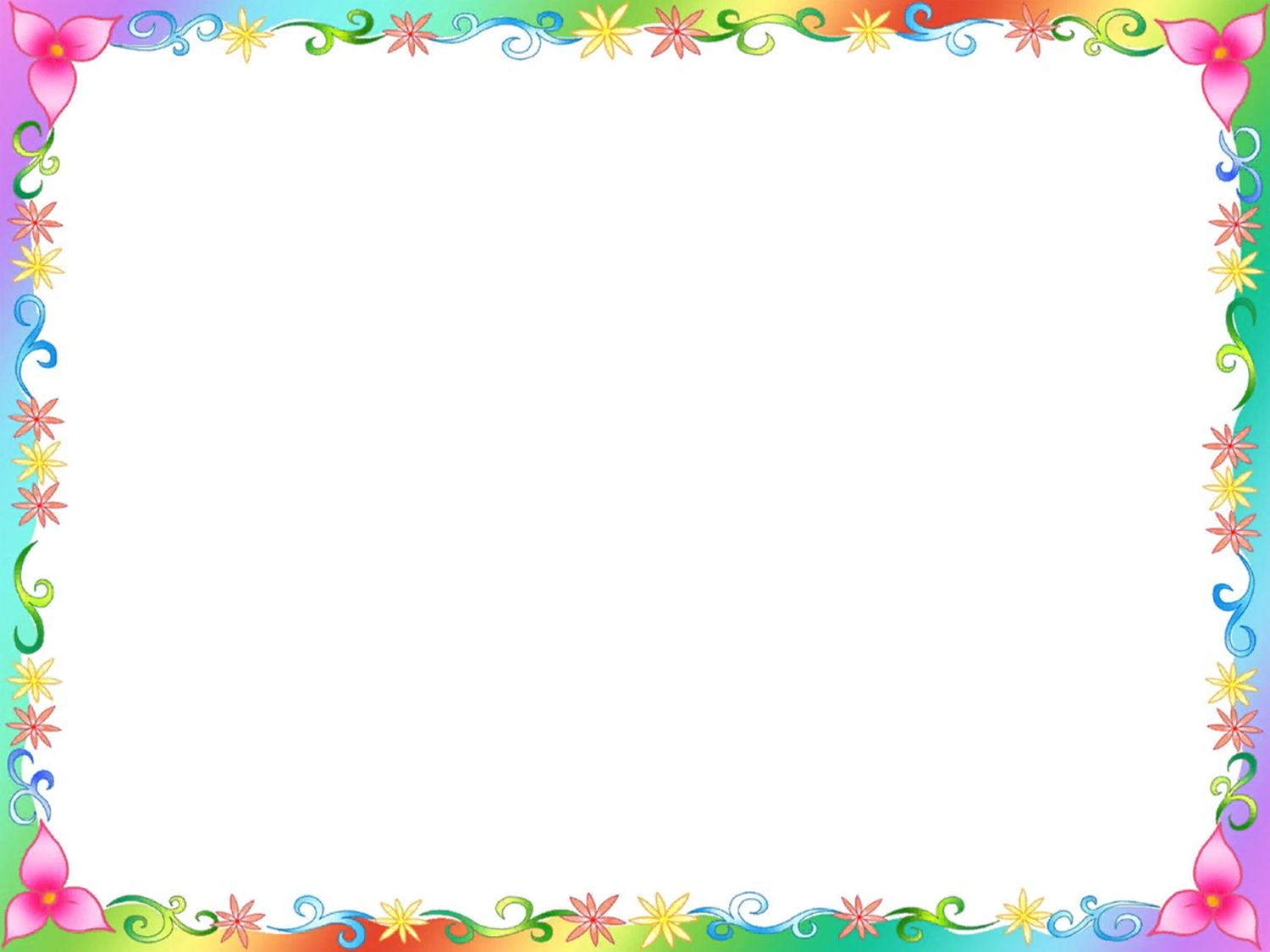 -Пластиллинография: ребенок закрепляет кусочки пластилина на картон способом сплющивания.
	-Тестопластика: ребенок работая с тестом использует различные приёмы: скатывание, раскатывание, сплющивание, вдавливание, оттягивание, прищипывание и т. д
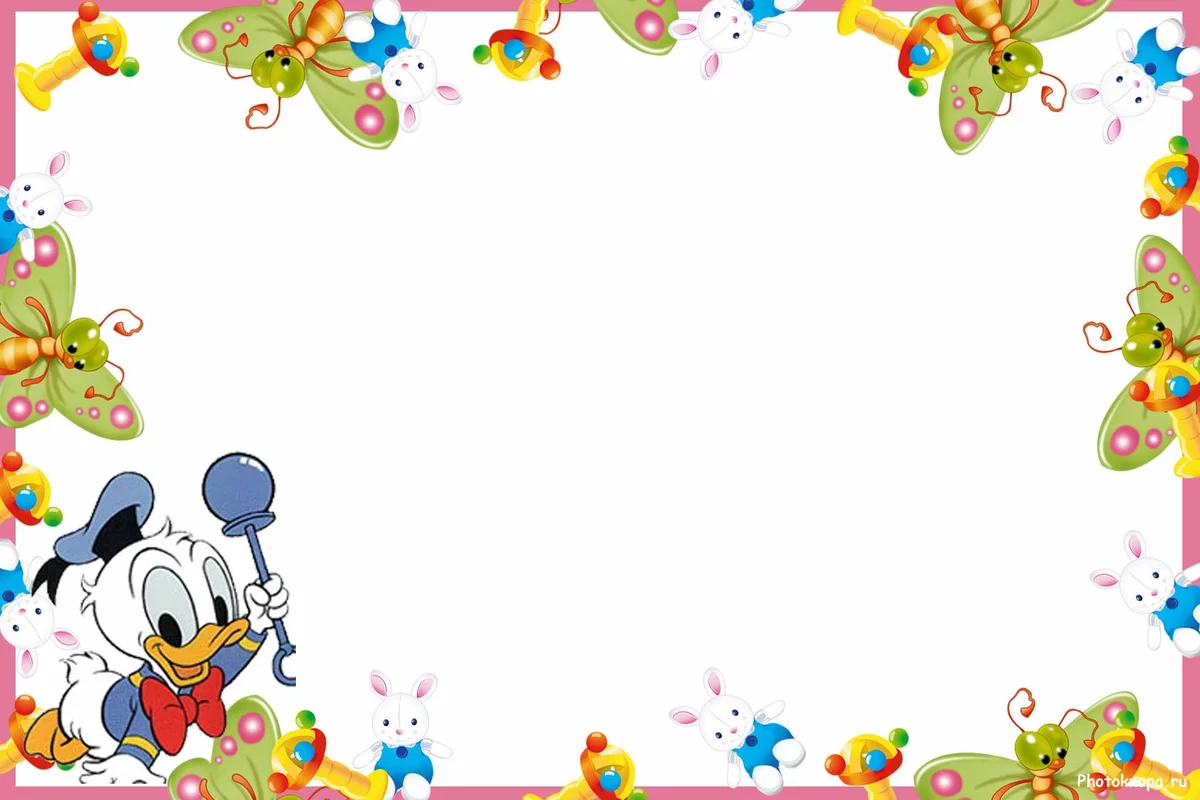 Работы детей
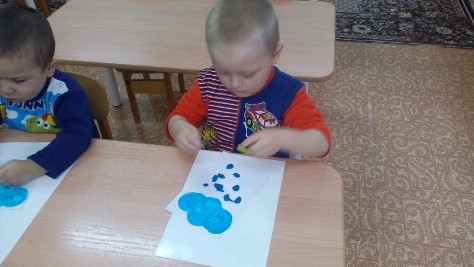 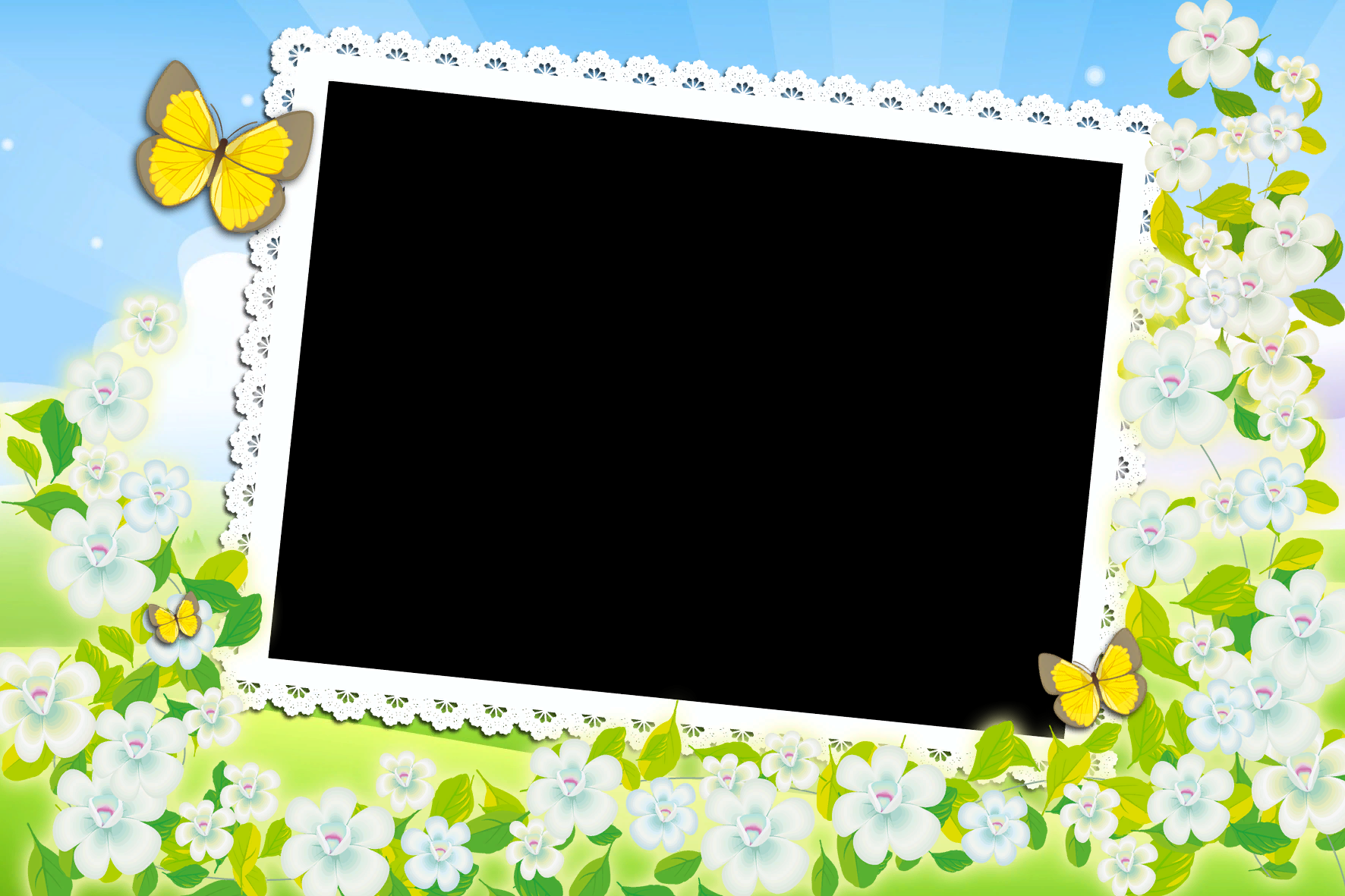 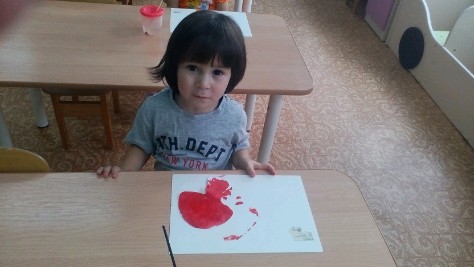 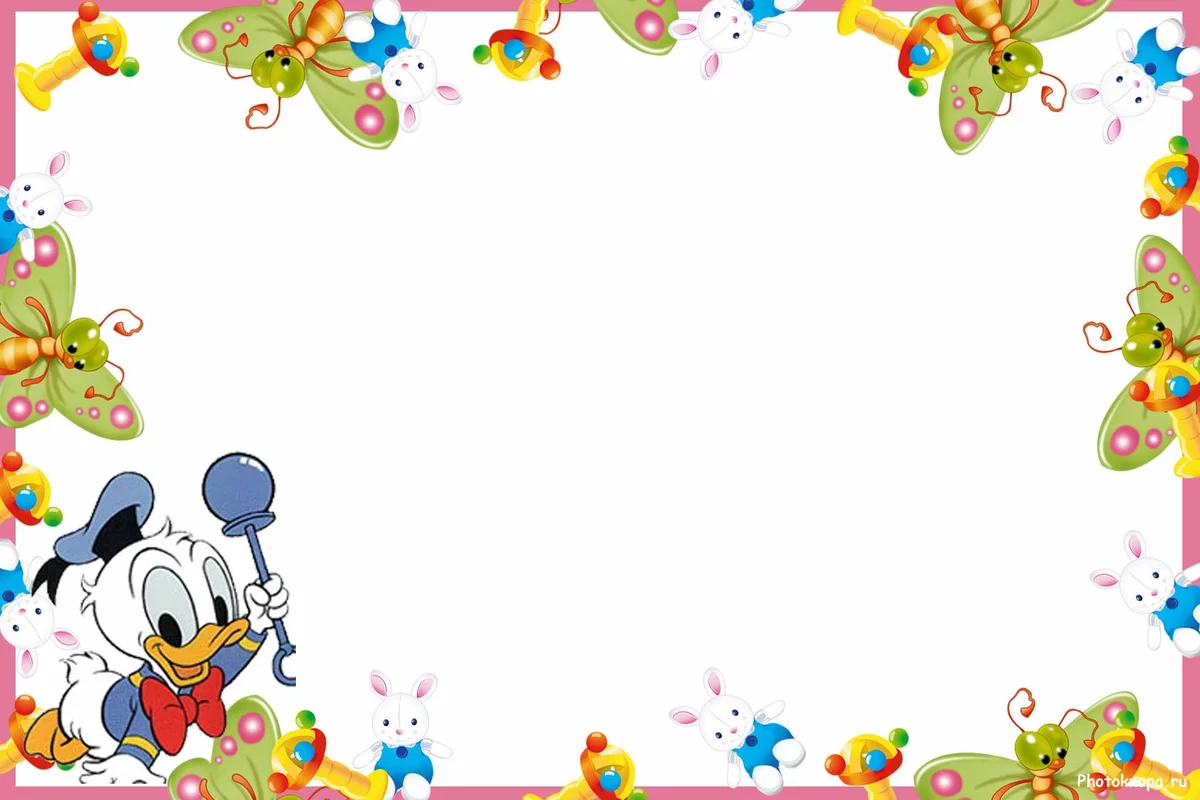 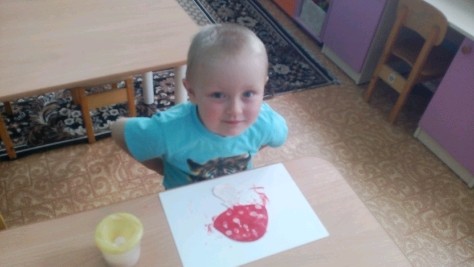 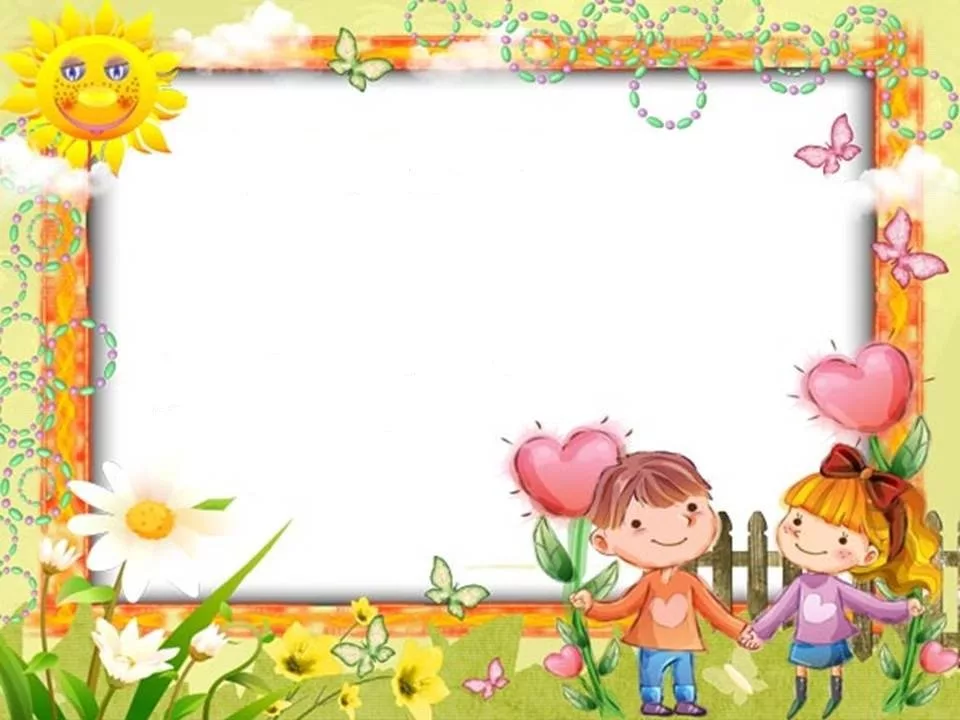 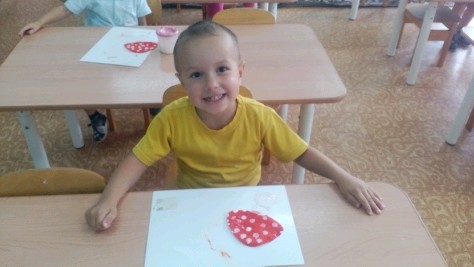 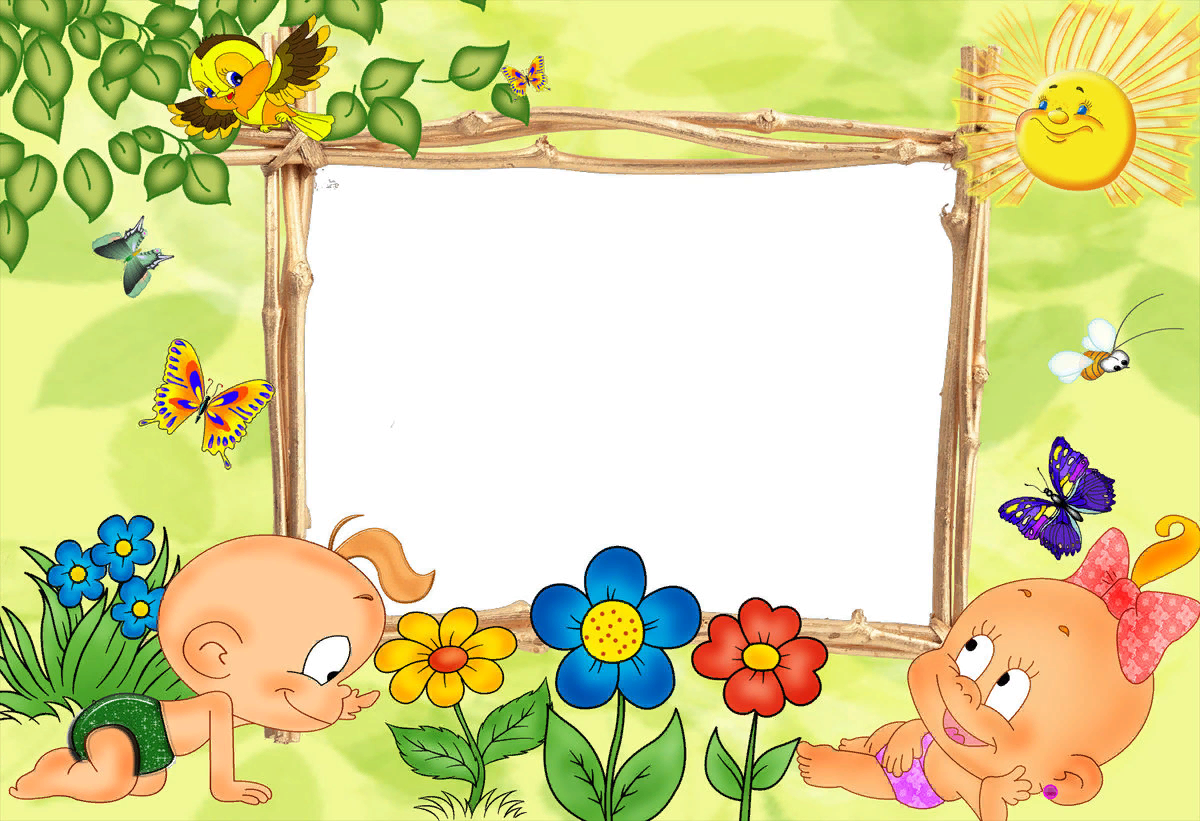 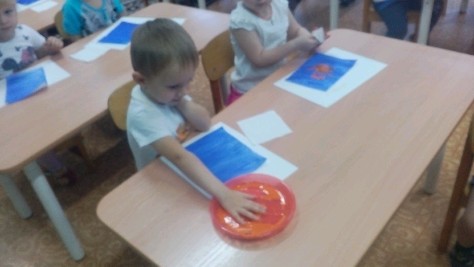 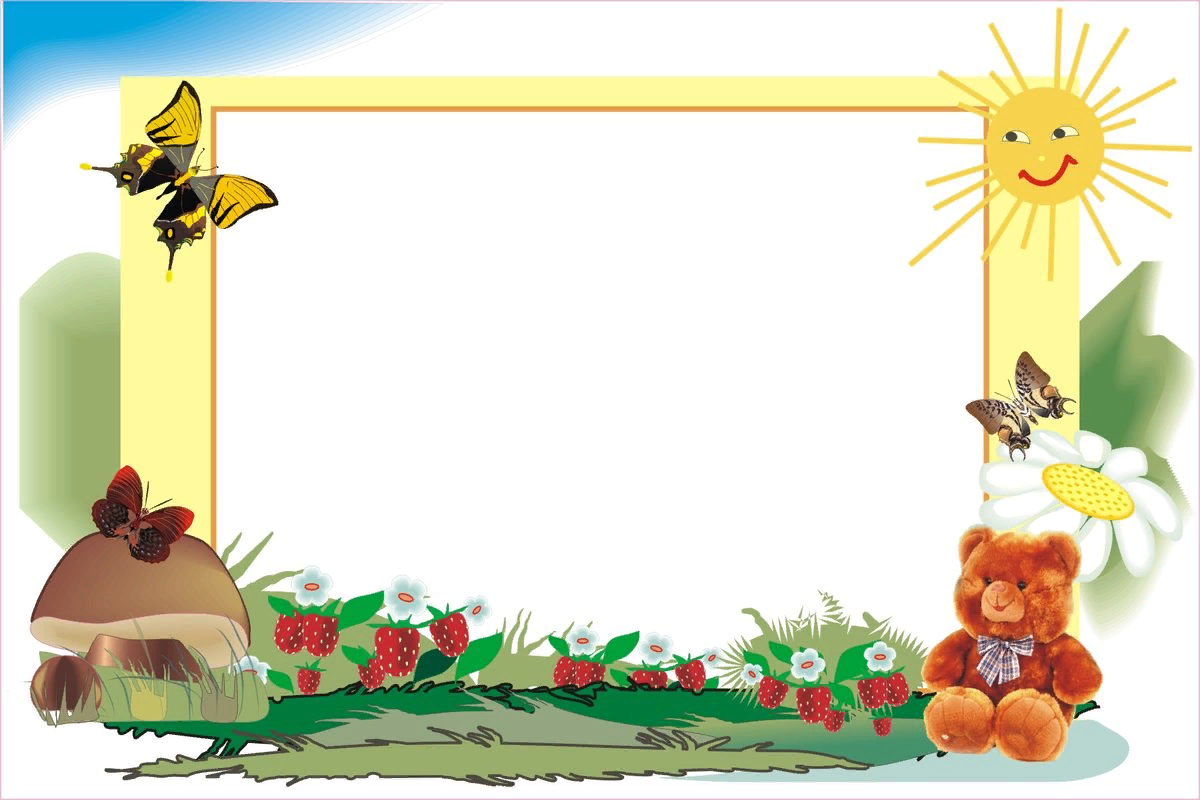 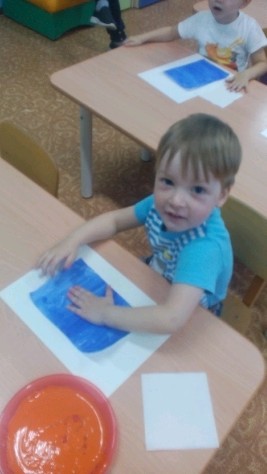 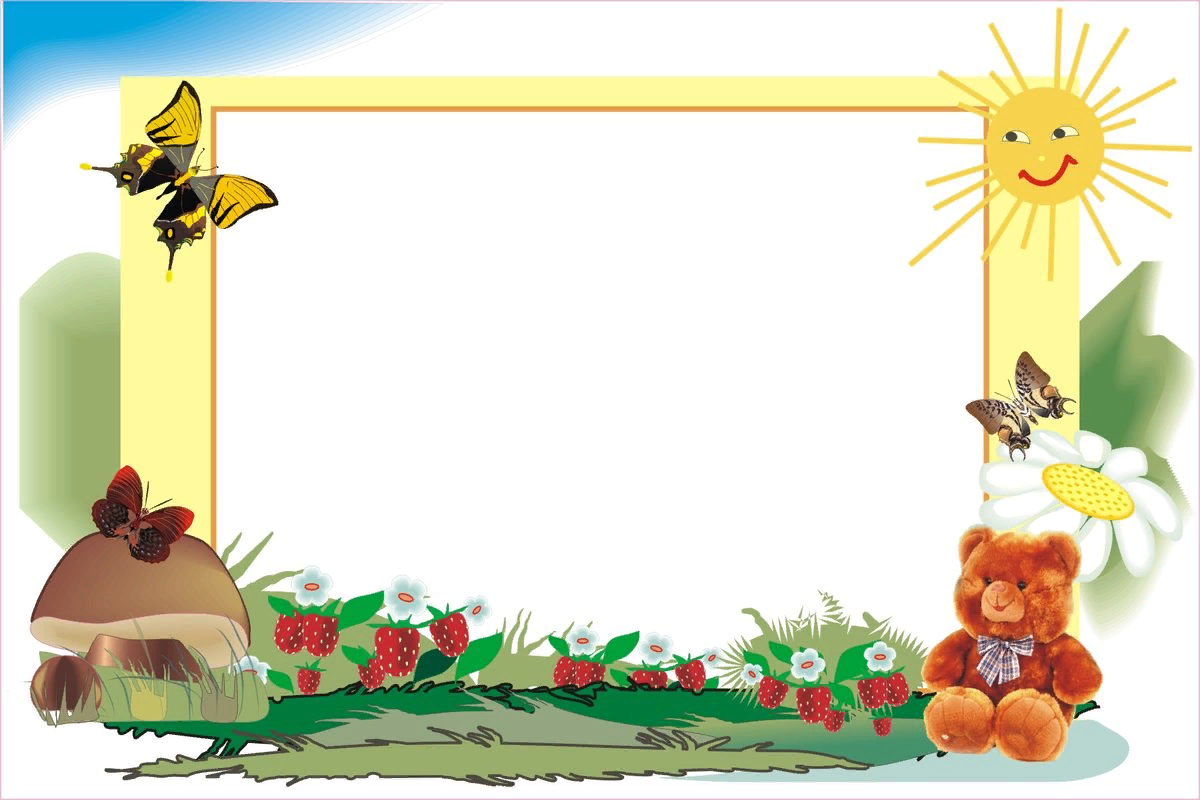 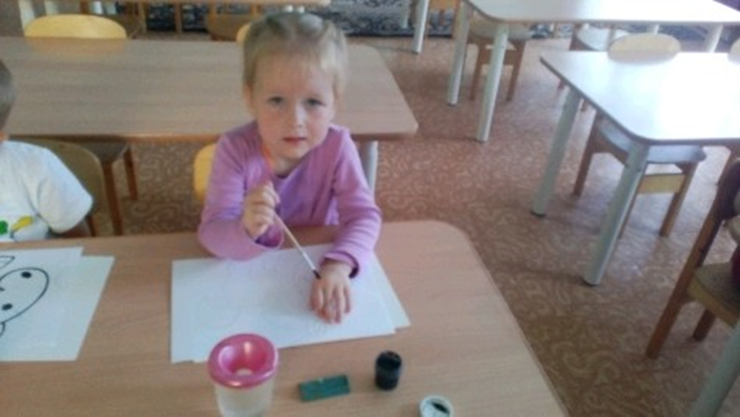 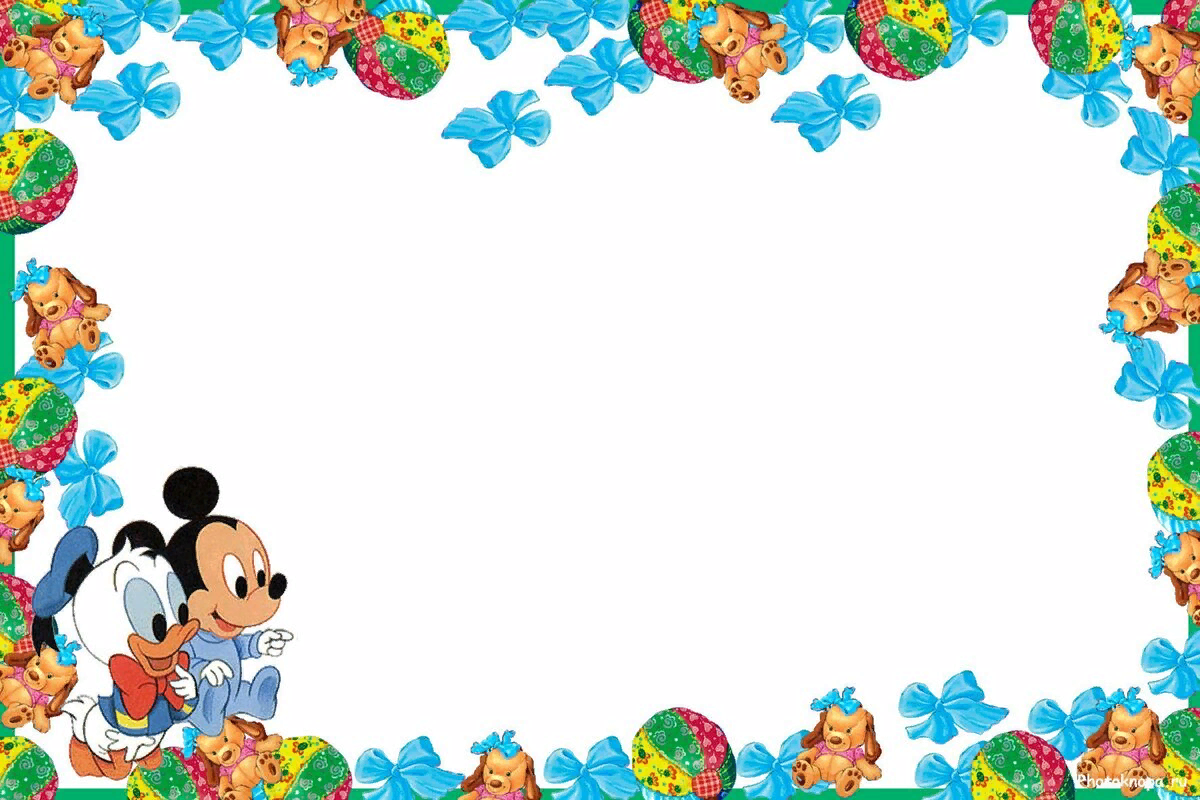 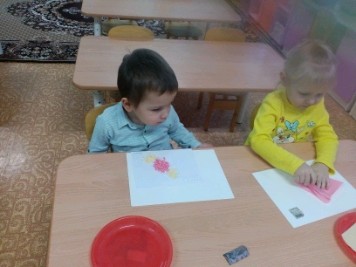 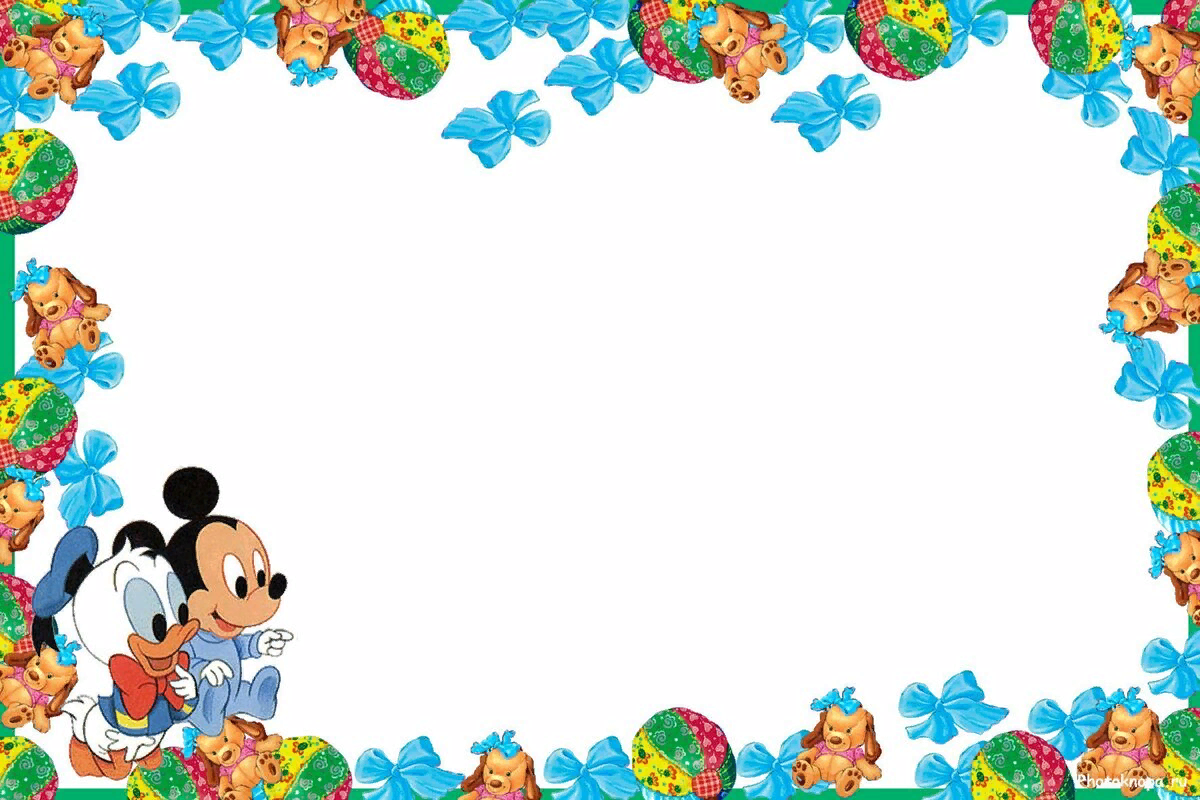 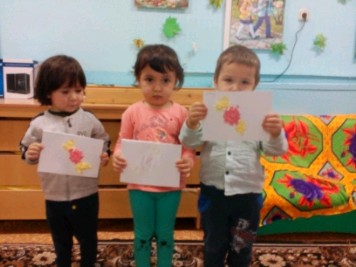 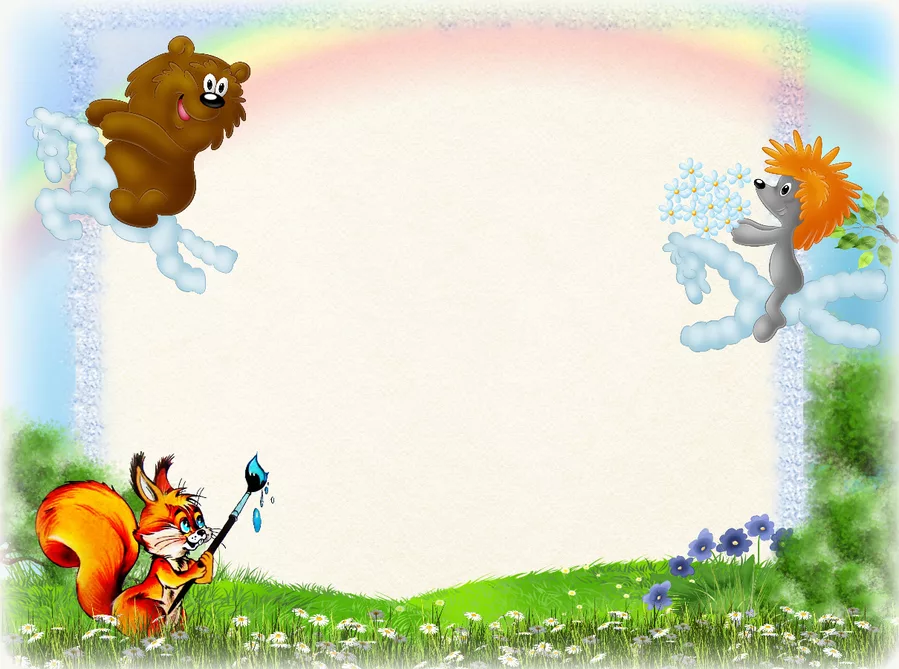 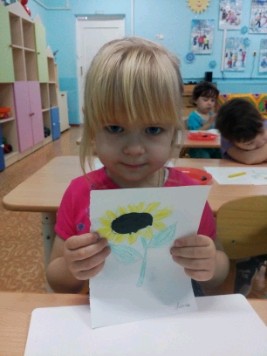 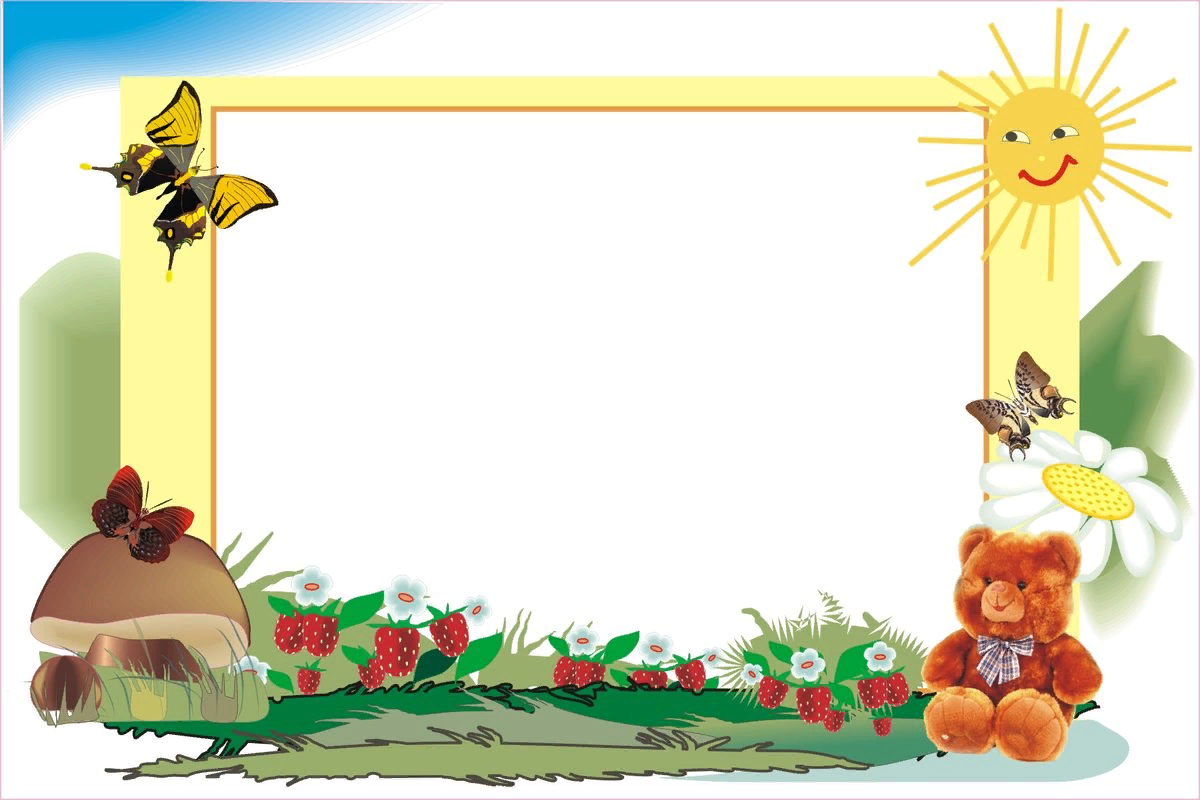 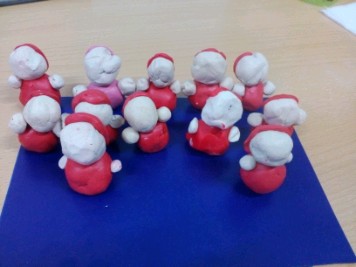 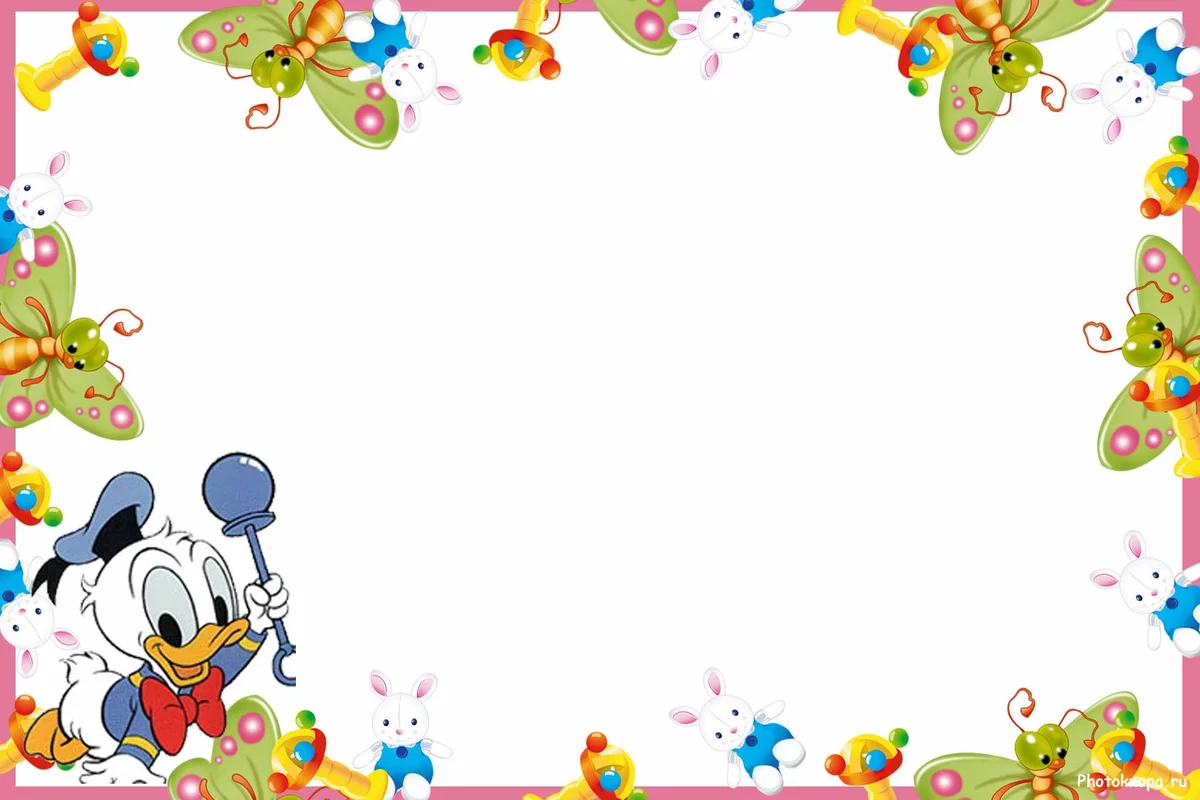 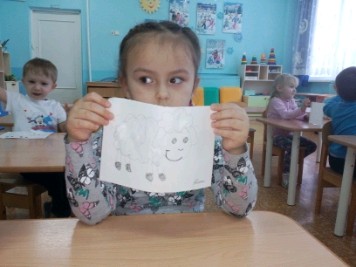 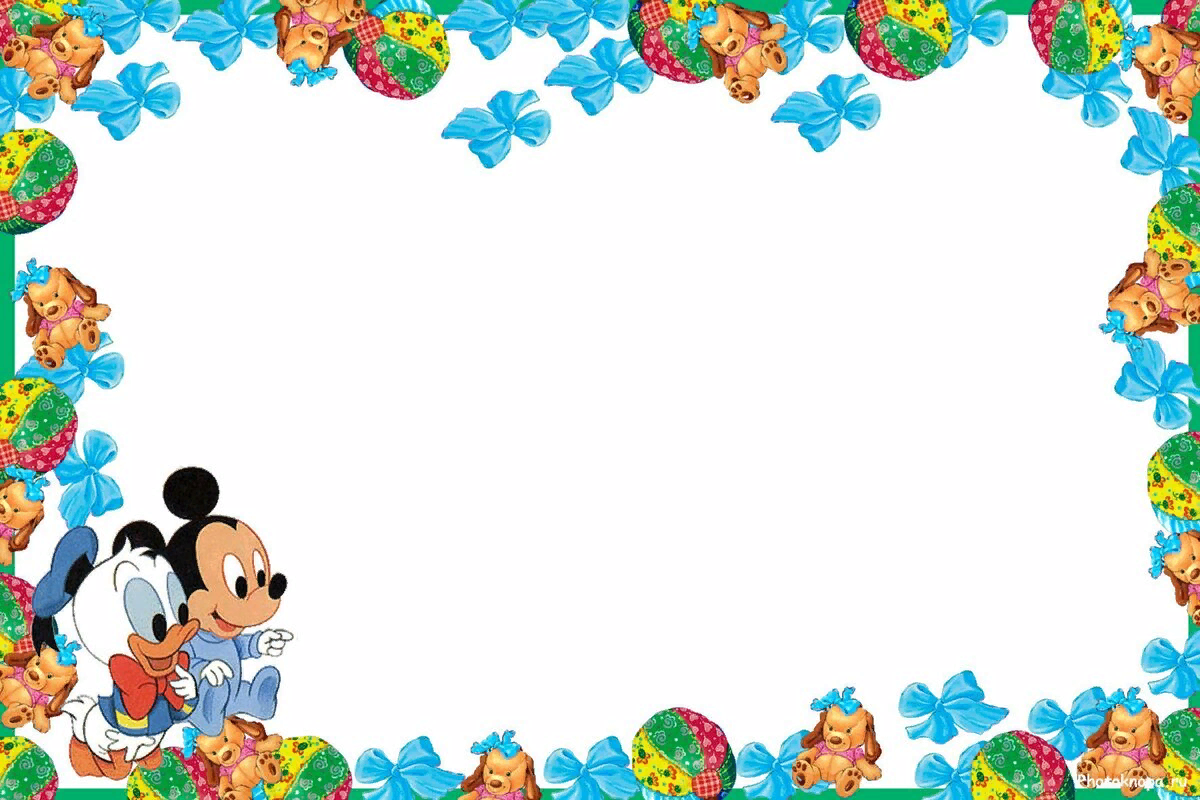 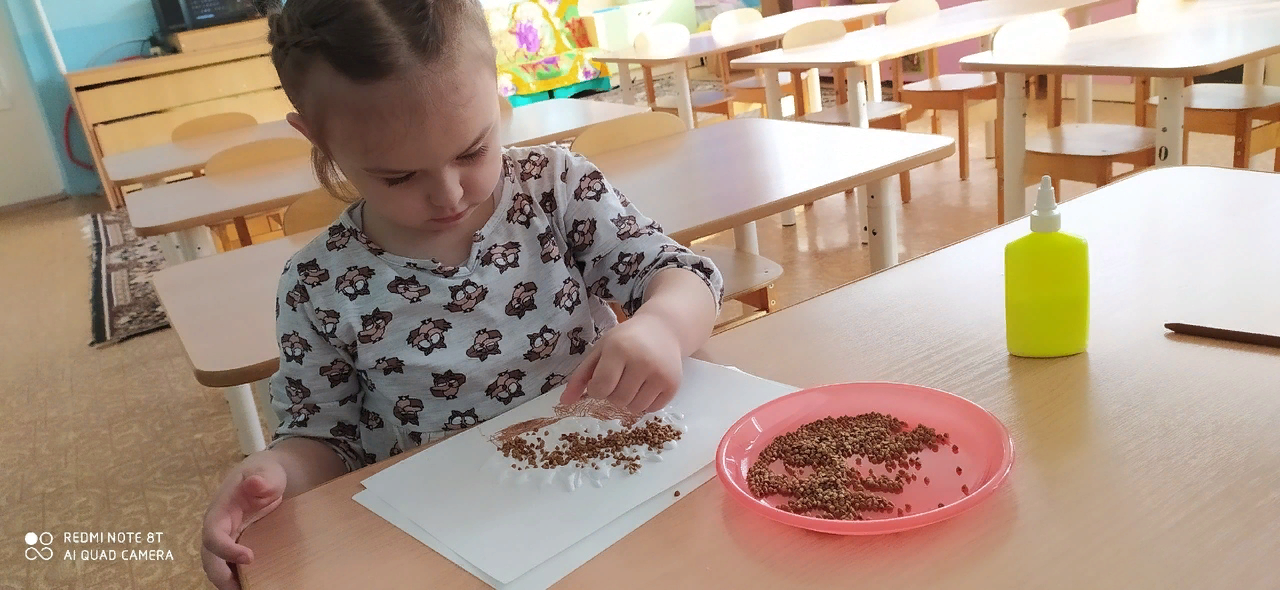 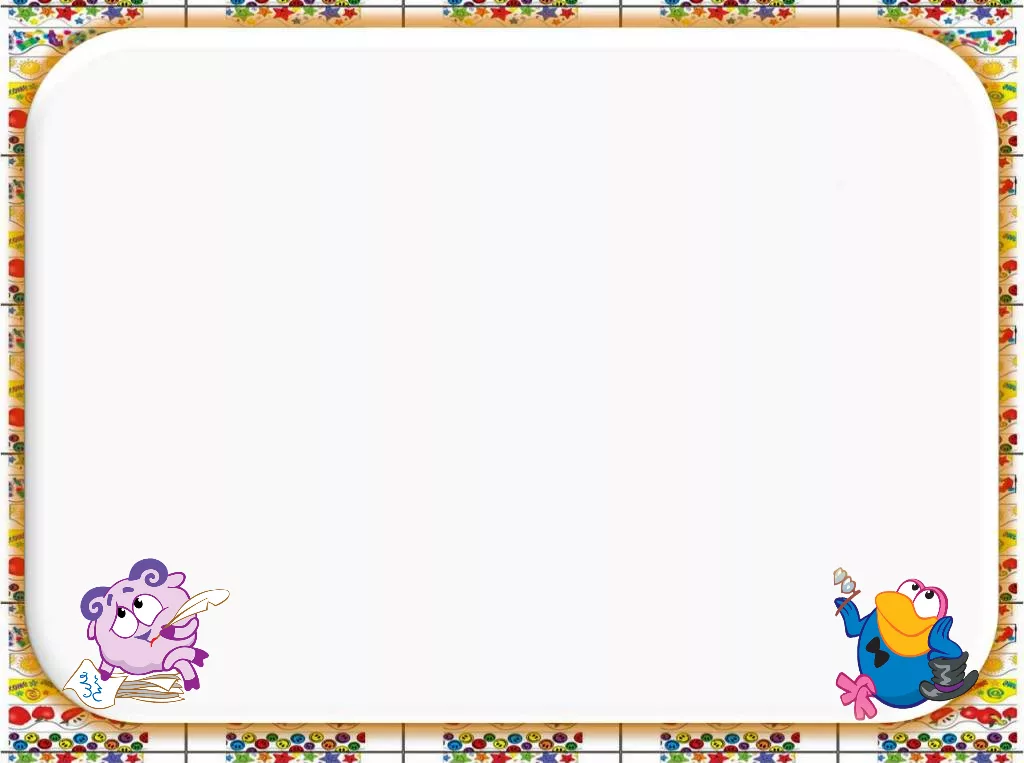 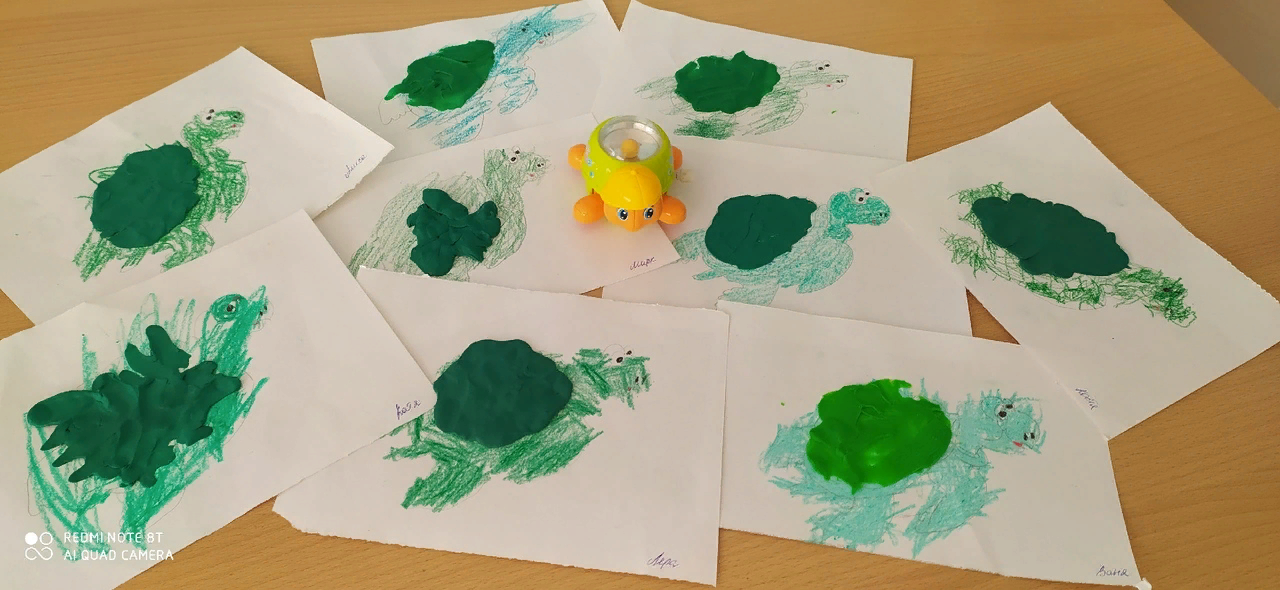 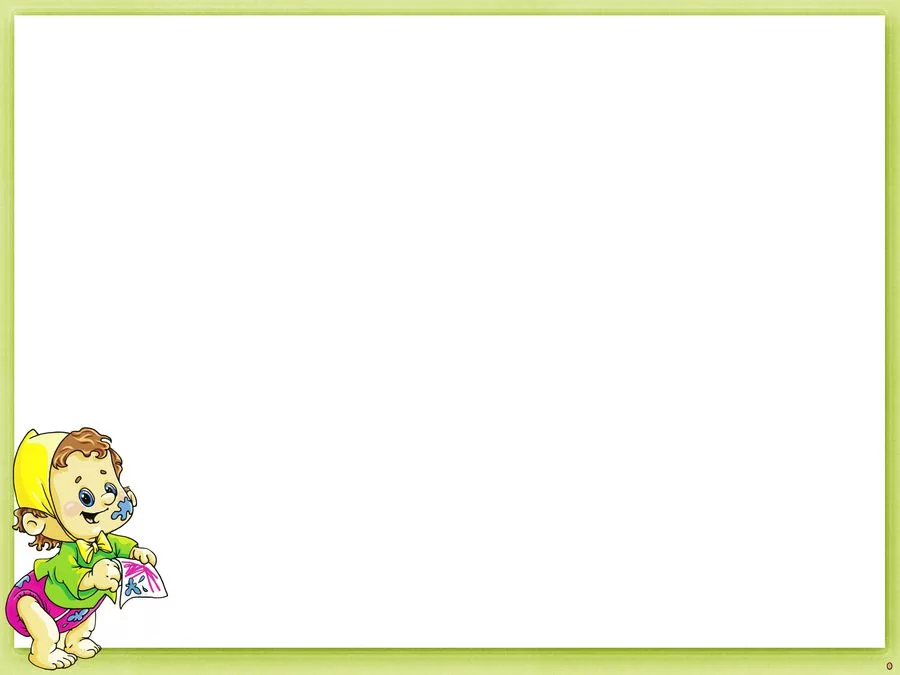 Спасибо за внимание!!!